MLADI PODJETNIKI V EVROPI
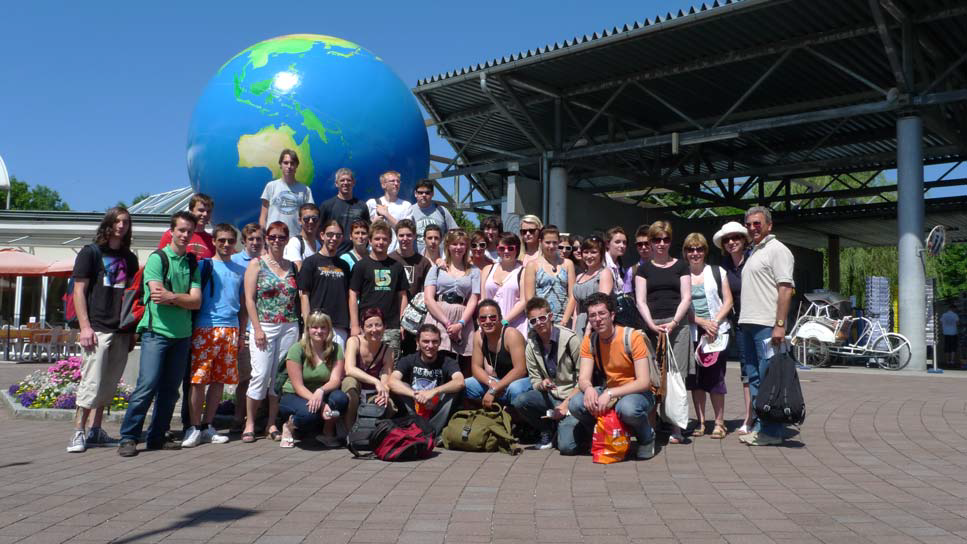 ŠOLSKI CENTER SLOVENJ GRADEC
Srednja šola Slovenj Gradec in Muta
Vsak v svoji državi so dijaki ustanovili podjetje, ki je služilo kot sredstvo za učenje. Izdelali in tržili so proizvode. 
Pri tem so spoznali vse postopke v zvezi z ustanovitvijo podjetja in delovanje le-teh v različnih državah. 
Začeli so razmišljati o možnosti ustanovitve lastnega podjetja.
PARTNERJI V PROJEKTU
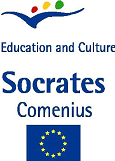 HTL - Mössingerstrasse iz Avstrije, 
Westfield school iz Velike Britanije, 
Istituto Professionale per l’Industria e l’Artigianato “Galileo Galilei” iz Italije in
ŠC Slovenj Gradec, Srednja šola Slovenj Gradec in Muta.
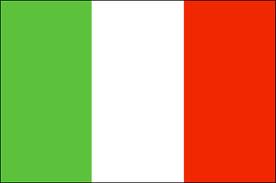 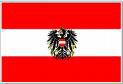 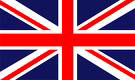 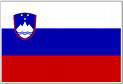 MI  V PROJEKTU
V projektu je sodelovalo 15 dijakov 3. oz. 4. letnika ekonomske usmeritve.
Koordinirali smo ga 4 profesorji: dve ekonomistki, anglist in zgodovinarka oz. geografinja.
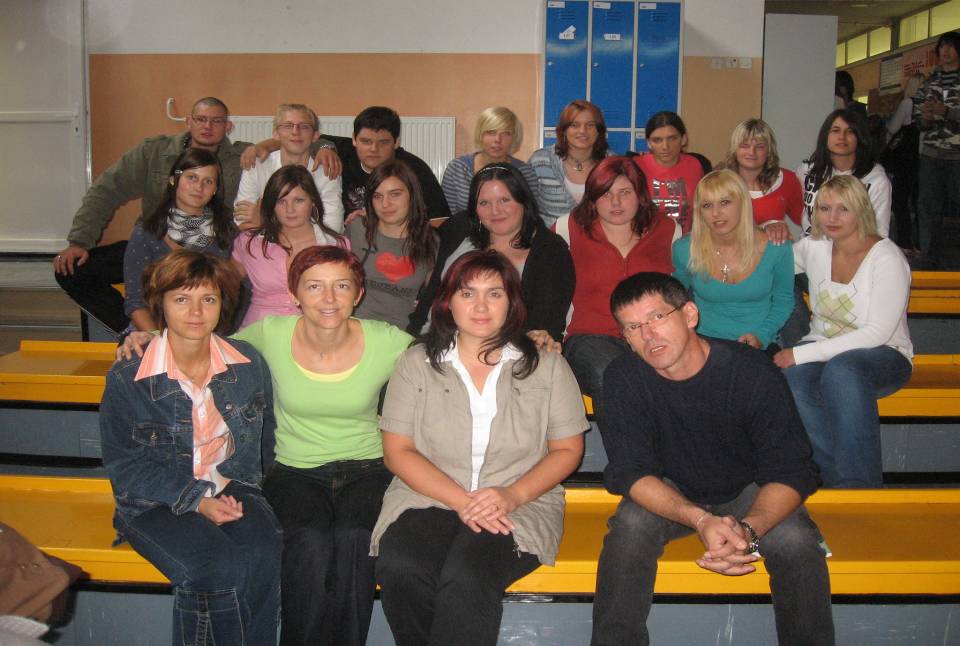 CILJI PROJEKTA:
razvijanje podjetniške žilice in spoznavanje podjetništva v različnih okoljih,
izboljšanje ekonomskih znanj in spretnosti,
razvijanje spretnosti komuniciranja v tujem jeziku,
spoznavanje drugih dežel in kultur,
spodbujanje timskega dela,
osebnostna rast,
pridobivanje prijateljev v tujih državah…
UČNA PODJETJA
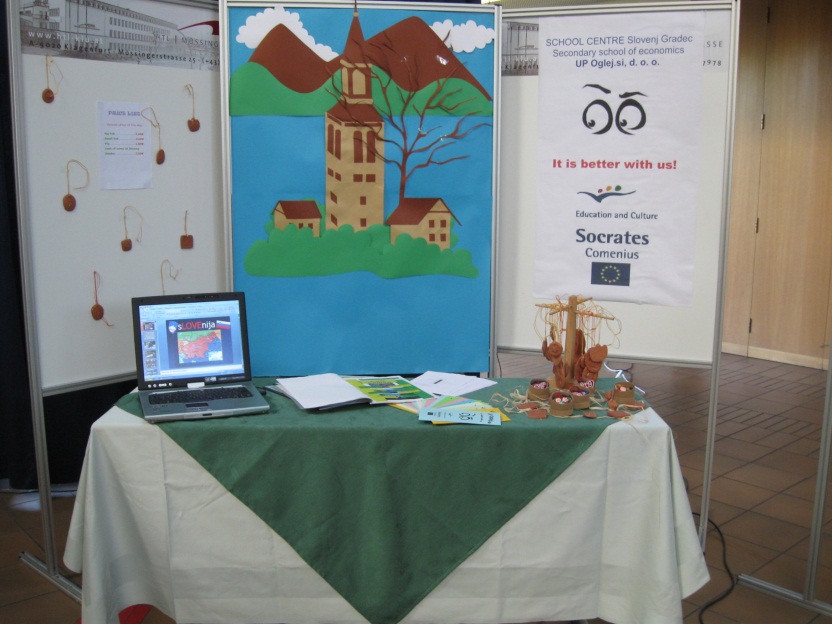 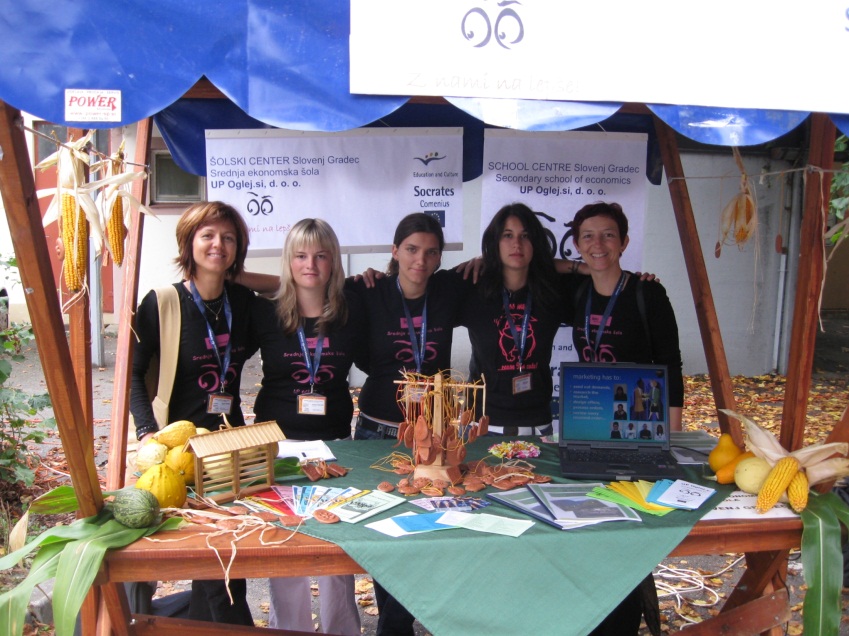 Slovensko podjetje Oglej.si
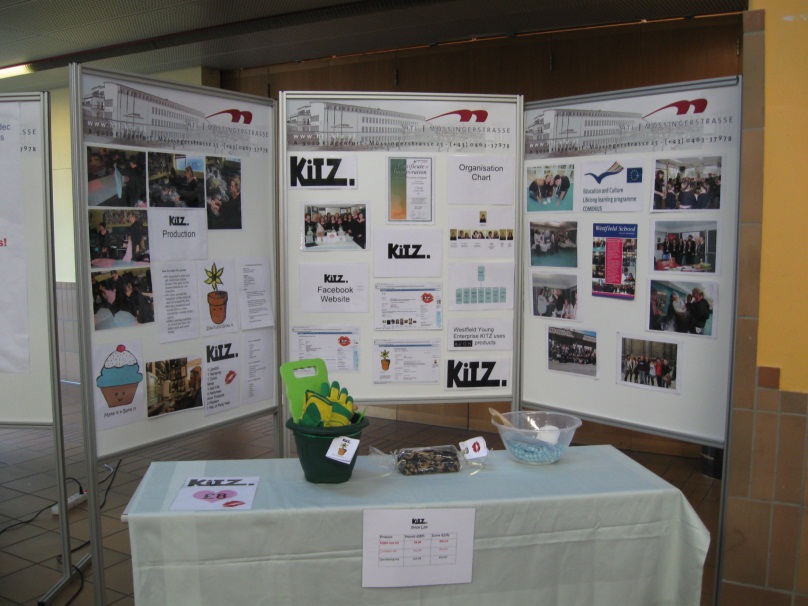 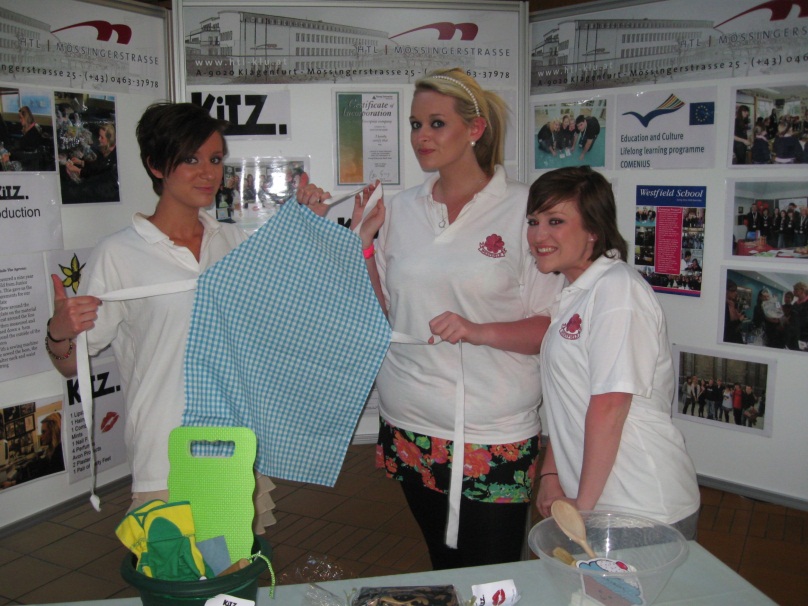 Angleško podjetje Kidz.
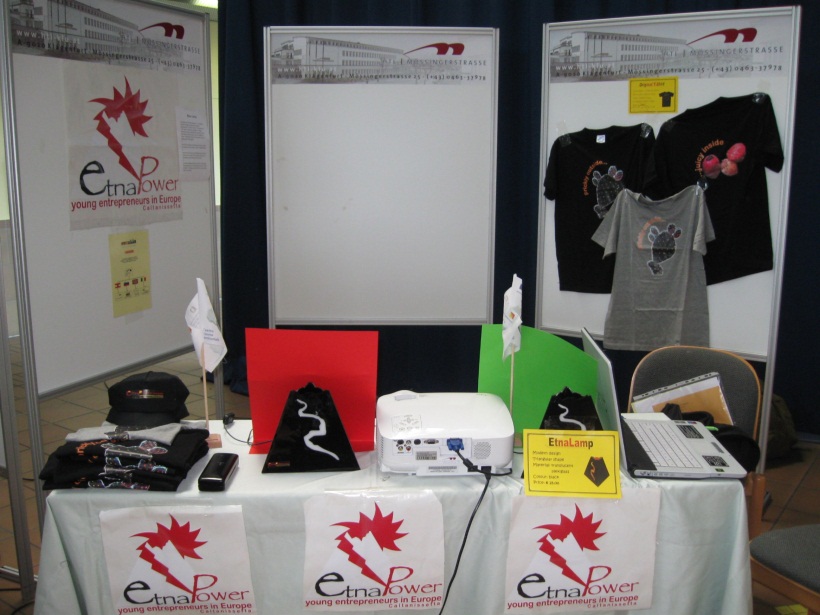 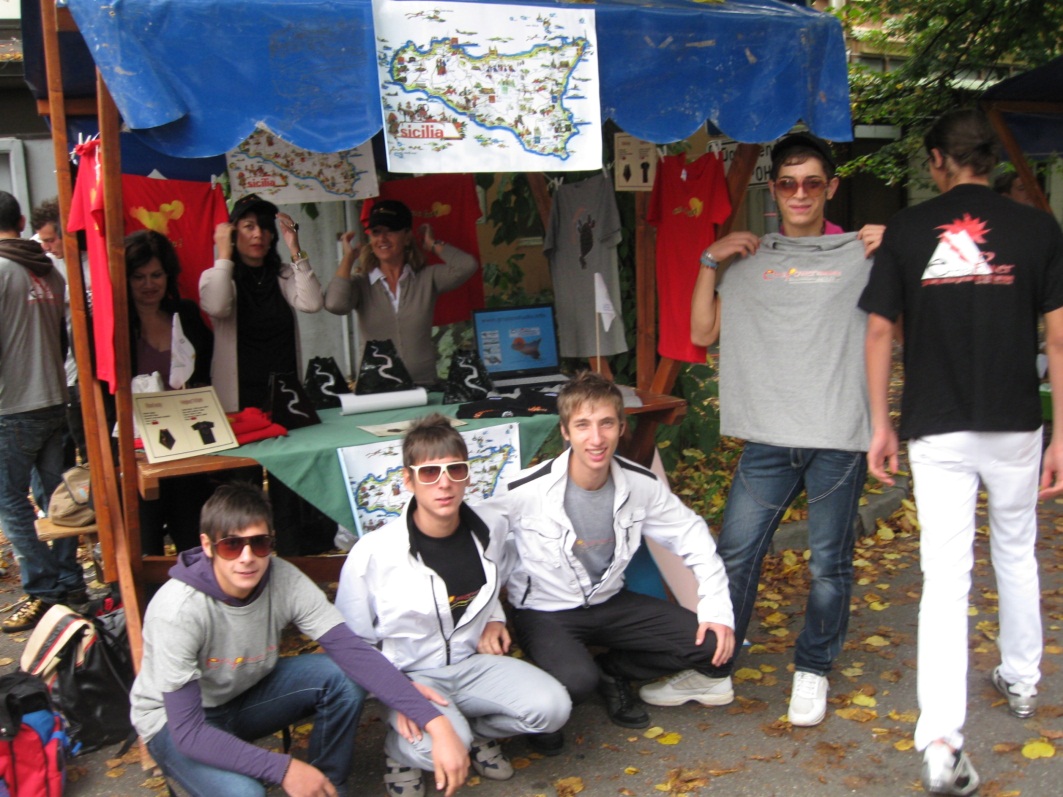 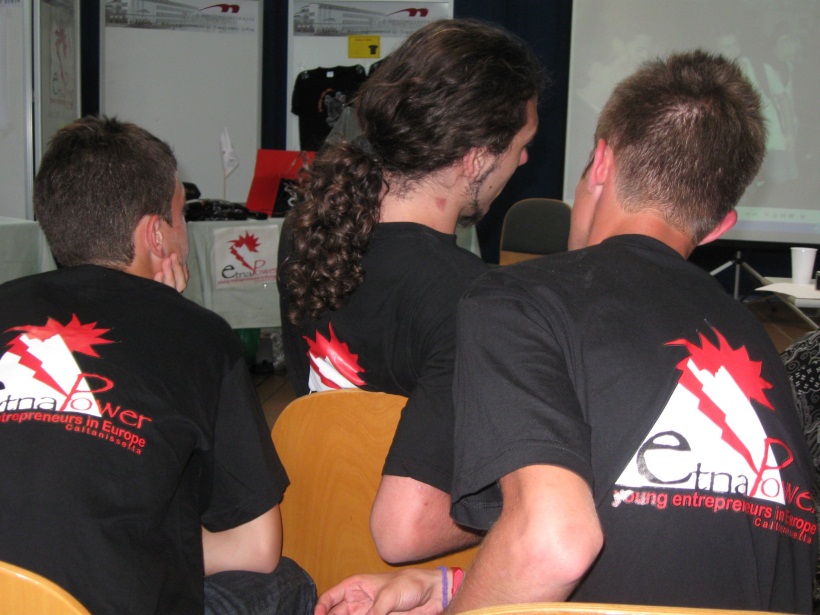 Italijansko podjetje Etnapower
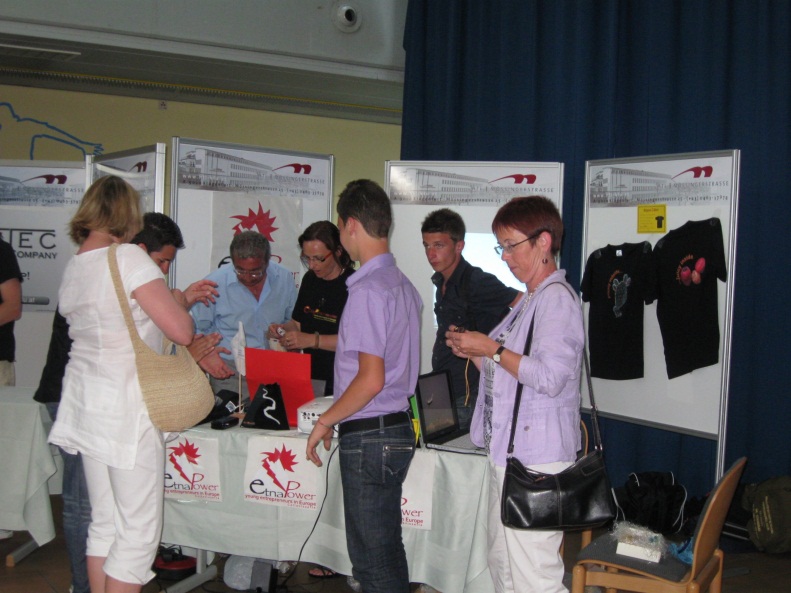 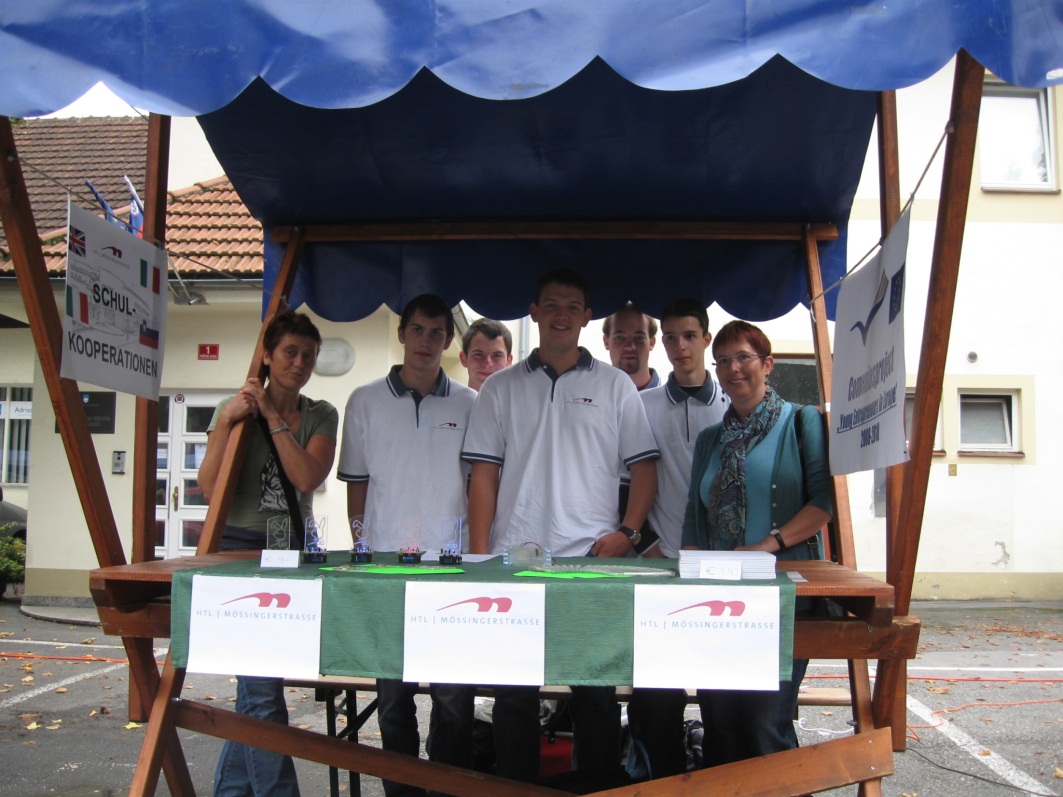 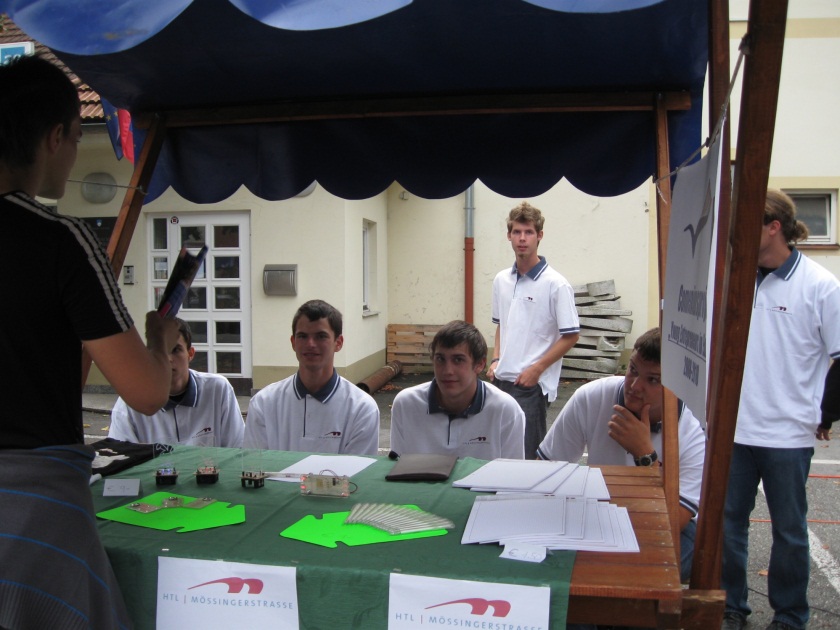 Avstrijsko podjetje Alctec
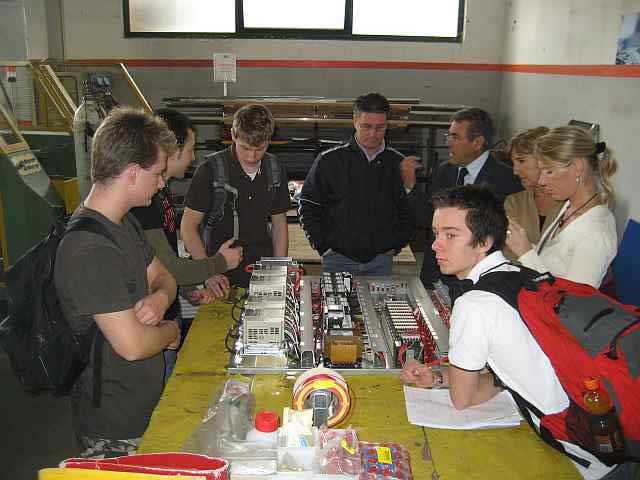 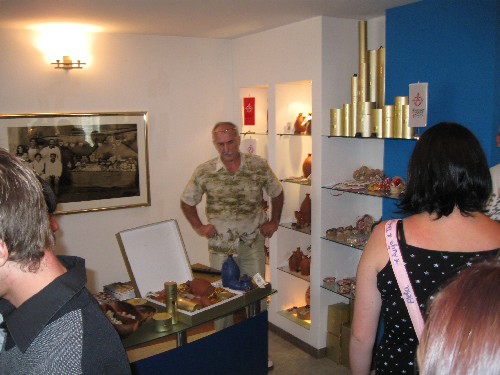 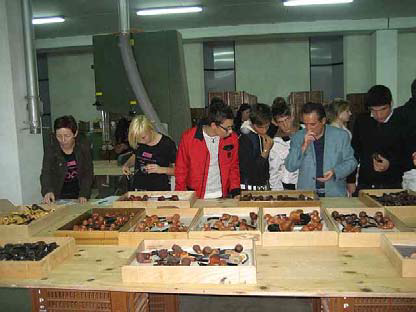 OBISKI PODJETIJ
REZULTATI:
elektronski angleško-slovensko-nemško-italijanski poslovni slovar, 
Moodle (Website http://vtux03.htl-klu.at/moodle/),
videokonferenca,
internetna stran našega učnega podjetja OGLEJ.SI, 
turistični katalog v elektronski in fizični obliki,
predstavitveni filmi,
logotip podjetja, plakati, zloženke, brušure, izdelki iz gline,
predstavitve učnih podjetij na sejmih UP v Angliji, Avstriji in Sloveniji,
članek IKT JE ZVIŠALA KVALITETO IZVEDBE MEDNARODNEGA PROJEKTA MLADI PODJETNIKI V EVROPI (SIRIKT Kranjska Gora)…
VEČJEZIČNI e- SLOVAR
Primer:
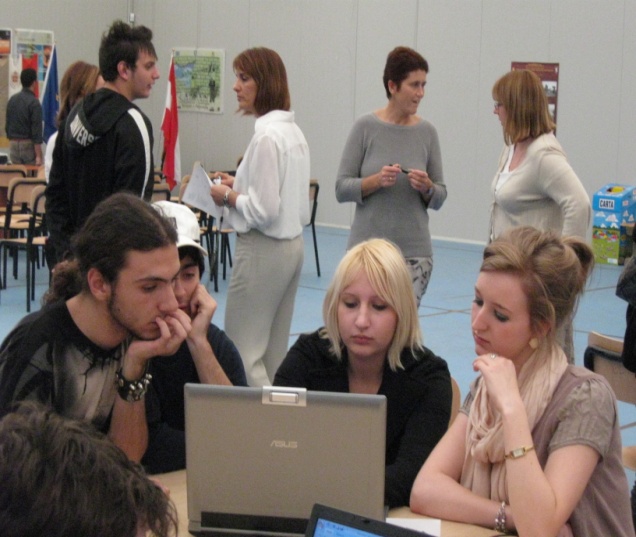 SPLETNA STRAN UP OGLEJ.SI
http://www.freewebs.com/upoglej/.
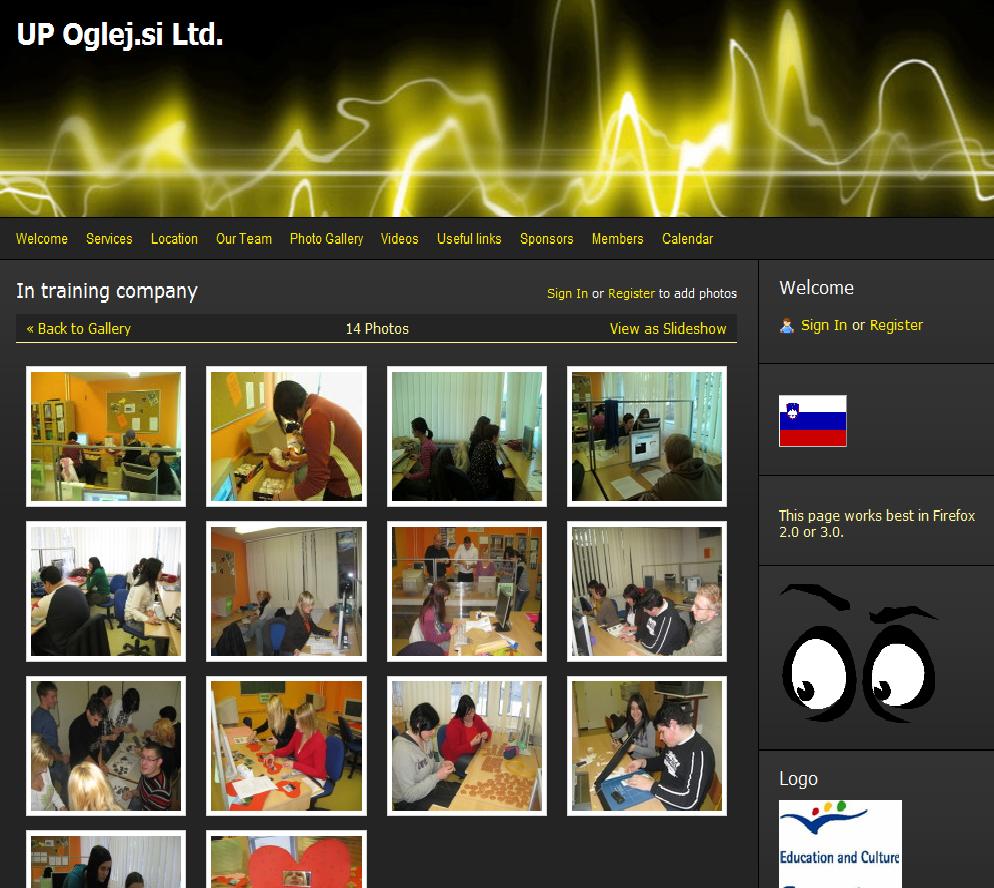 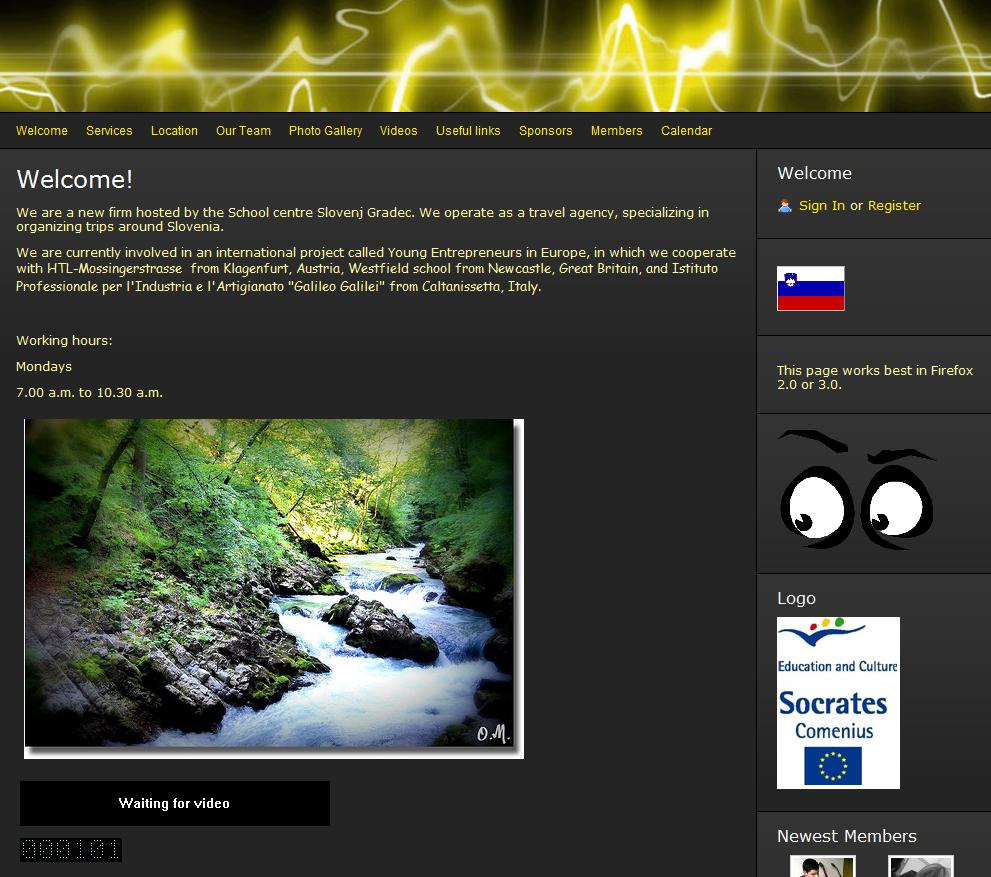 TURISTIČNI KATALOG
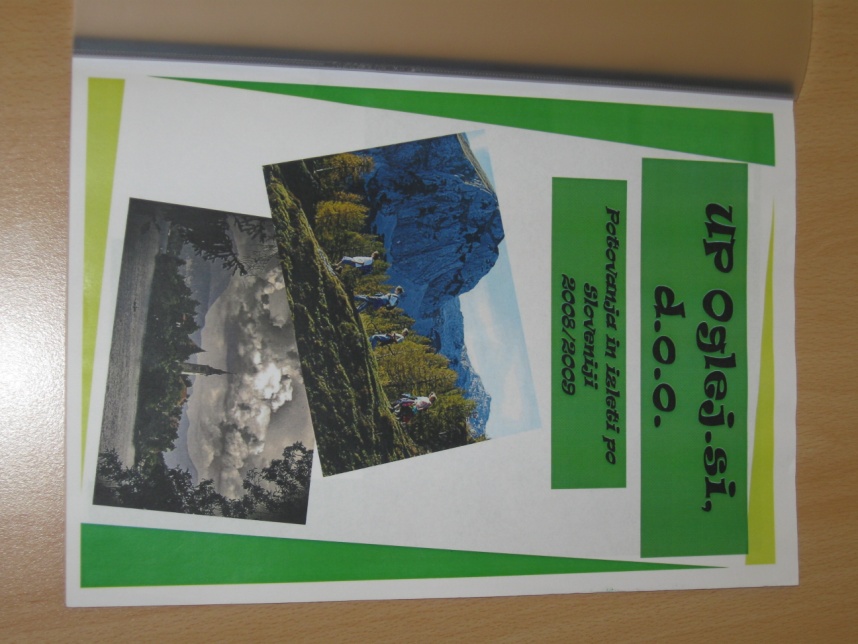 DRUGI IZDELKI
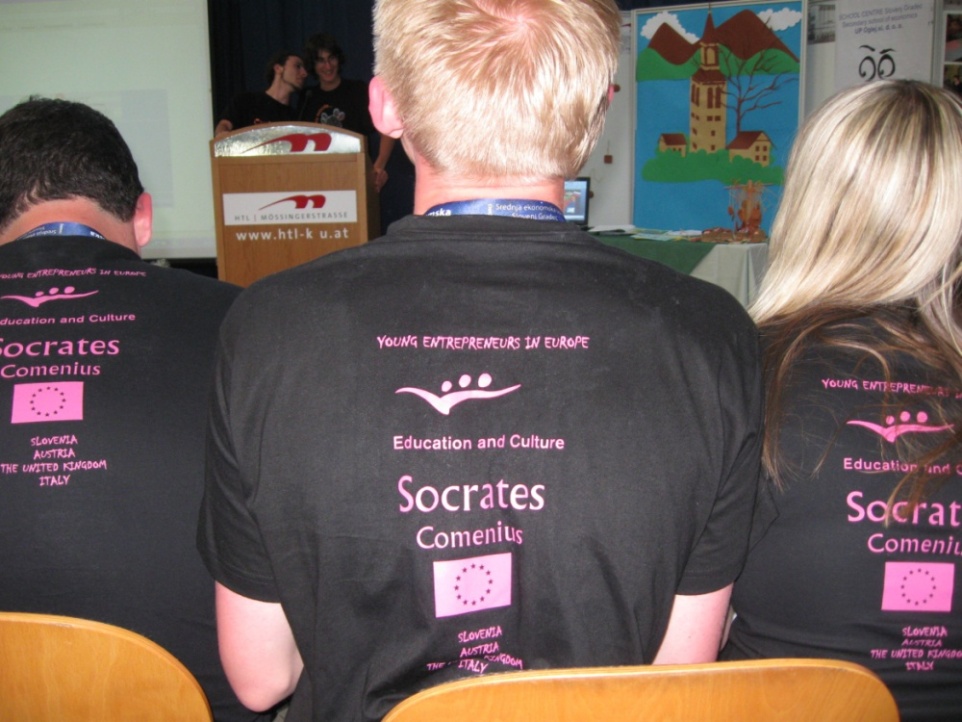 With us to a better place!
Logotip učnega podjetja s          sloganom
Majice s potrebnimi logotipi
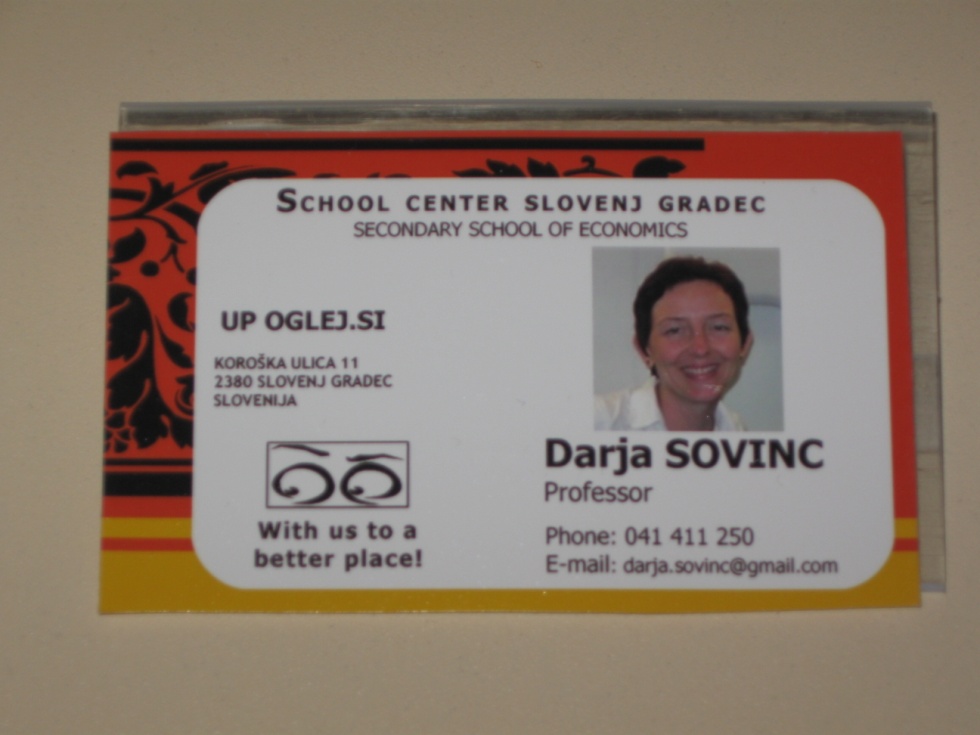 Zloženke UP
Vizitke zaposlenih
Naročilnica
Prošnja za delovno mesto
RAZŠIRJANJE REZULTATOV
Power-point predstavitve učencem na šoli in širši javnosti po vsakem srečanju,
razstava v avli šole,
spletna stran našega učnega podjetja in vseh sodelujočih šol,
predstavitev v oddaji za mlade na lokalnem radiu,
članki v časopisih Večer, Dnevnik, Delo in v šolskem glasilu Odbitek,
sodelovanje na mednarodni konferenci SIRIKT v 
    Kranjski Gori , 
predstavitev na dnevih odprtih vrat šole in na informativnih dnevih.
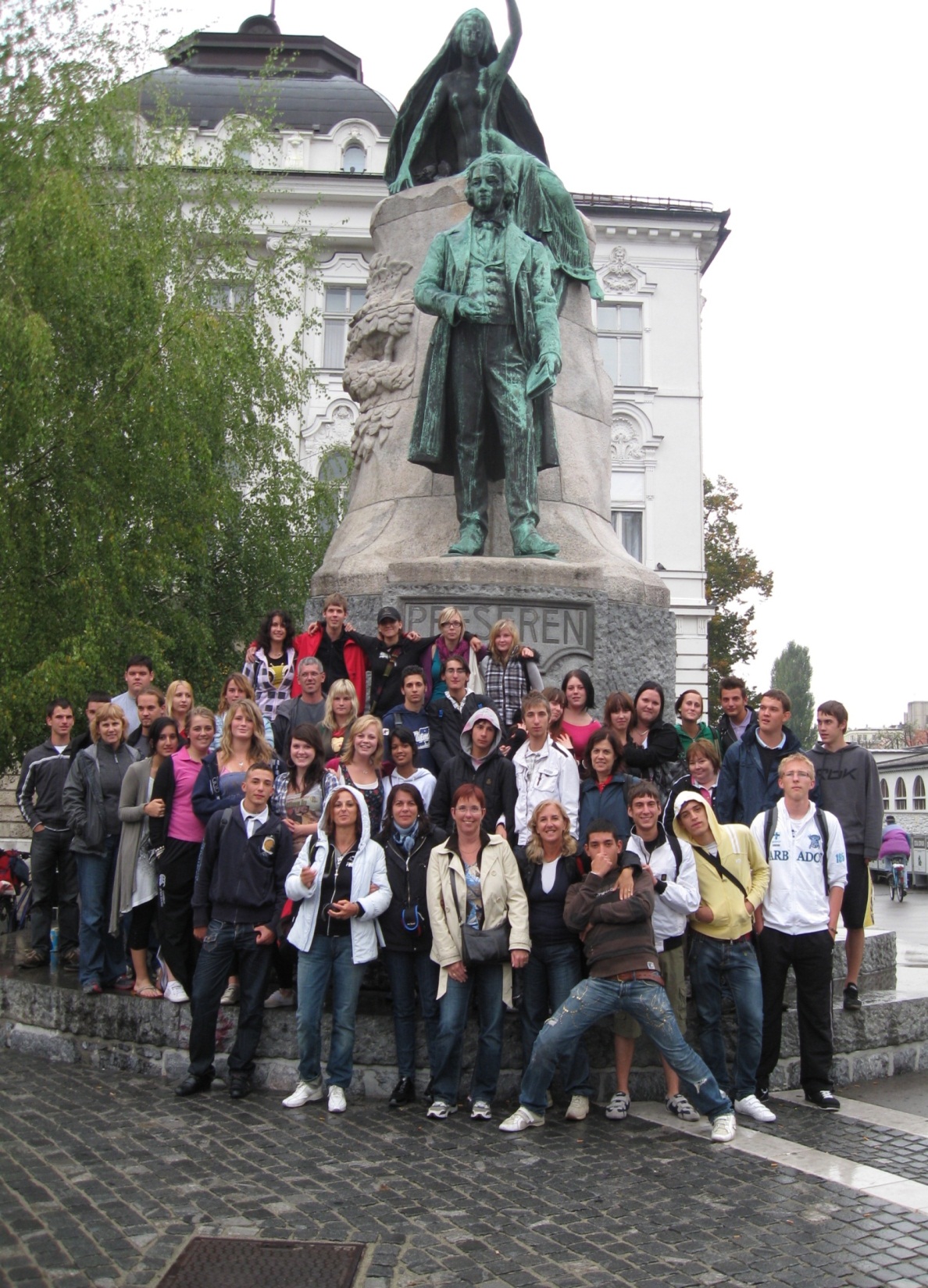 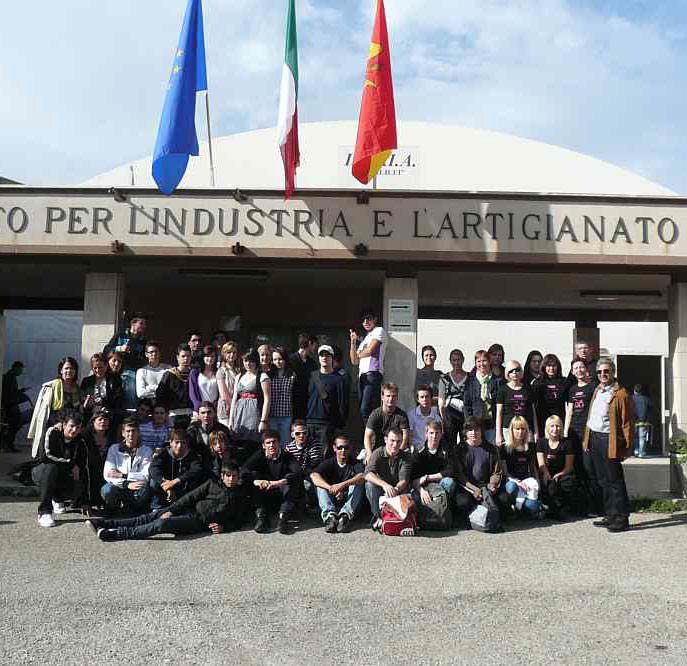 DODANA VREDNOST PROJEKTA
dvig samozavesti udeležencev v jezikovni, poslovni in socialni sferi,
napredek v znanju angleščine in drugih tujih jezikov (italijanščine, nemščine),
napredek v uporabi IKT in prepoznavanje njenih prednosti,
dvig kvalitete pouka in sodelovanja med dijaki, starši, profesorji in zaposlenimi na šoli, 
dijaki so se zavedli, da zmorejo veliko več,
nove možnosti za sodelovanje,
promocija šole,
vpliv na širšo javnost.
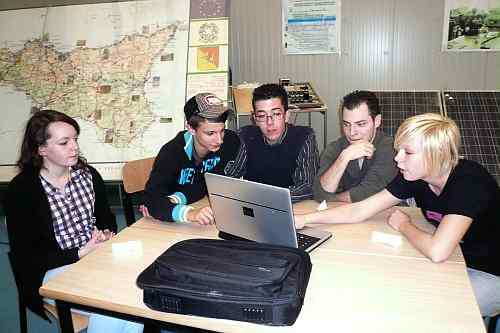 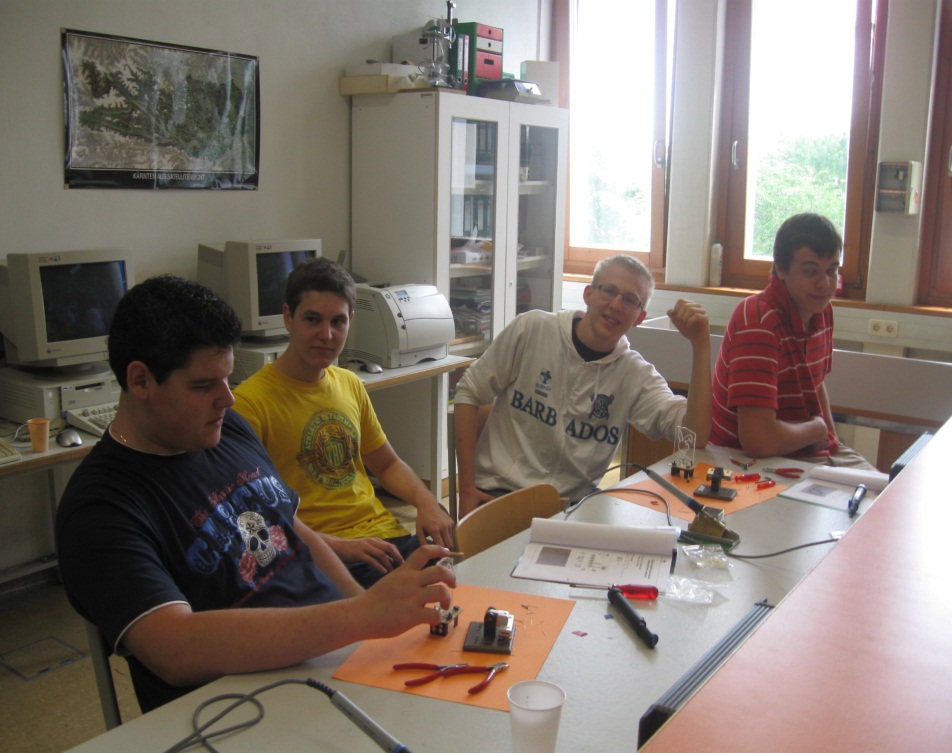 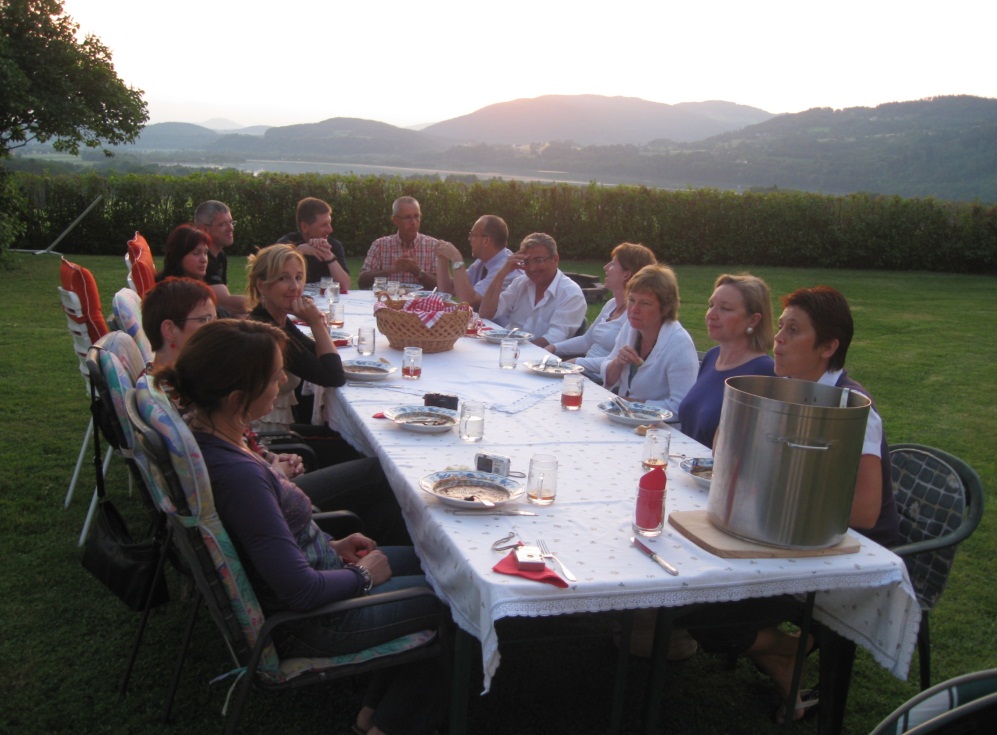 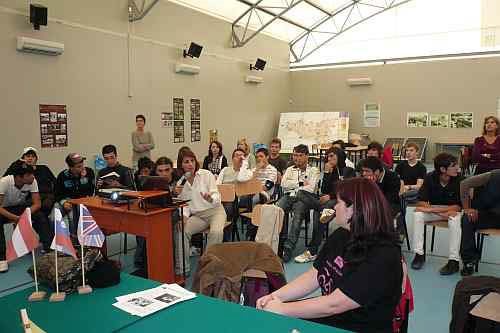 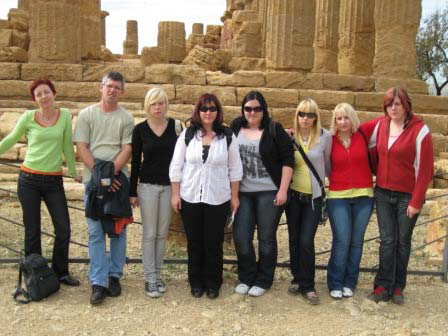 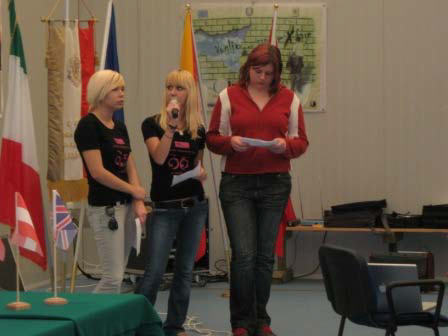 MLADI PODJETNIKI V EVROPI
EVROPSKE DIMENZIJE





KVALITETNEJŠE POKLICNO IZOBRAŽEVANJE